A Program Logic for Concurrent Randomized Programs in the Oblivious Adversary Model
Weijie Fan
Nanjing University (NJU)

Joint work with Hongjin Liang (NJU), Xinyu Feng (NJU) and Hanru Jiang (BIMSA)
Randomized Programs
One-dimensional random walk
Execution:
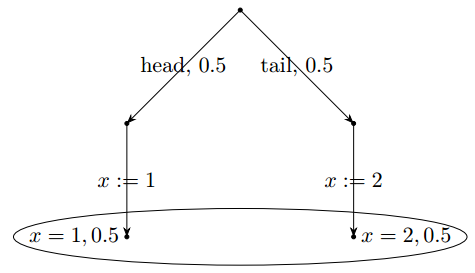 coin flip
final state distribution
Concurrent Programs
Interleaving semantics
t1
t3
Steps of different threads can interleave.
t2
t2
t1
The interleaving is determined by the scheduler.
t1
t3
t1
Concurrent Randomized Programs
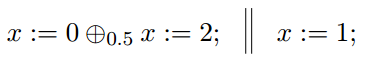 Is that all?
The coin-flip and the subsequent branches can be interrupted in between.
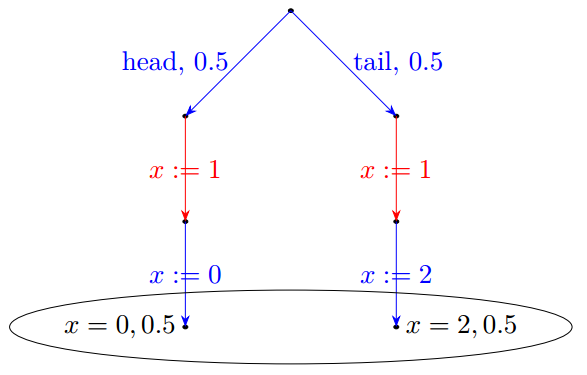 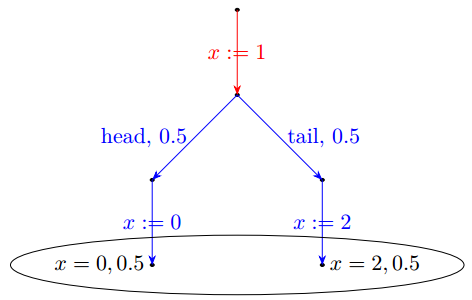 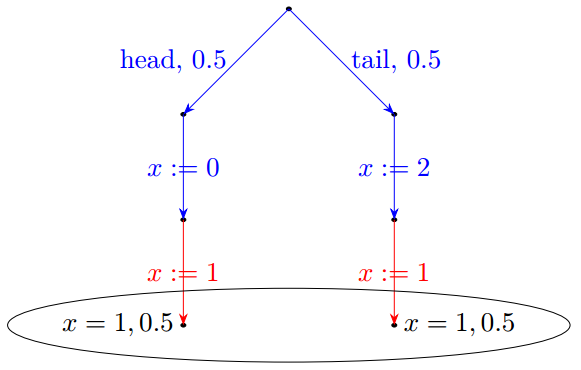 schedule:
t1, t2, t1
t1, t1, t2
t2, t1, t1
Concurrent Randomized Programs
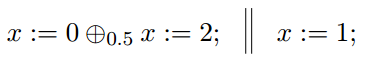 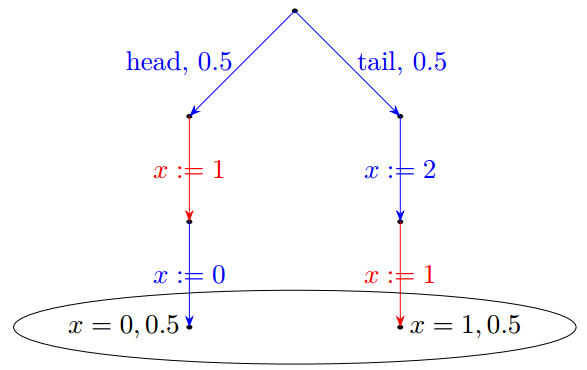 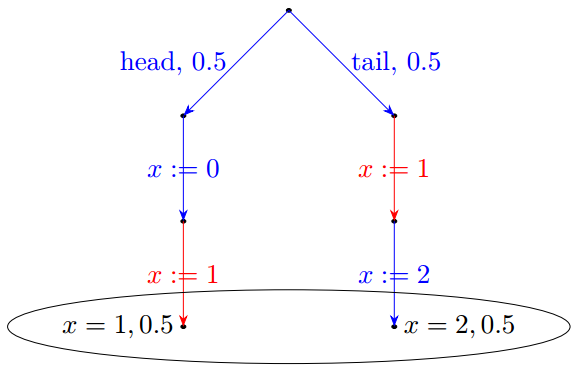 In the last two cases, the scheduler can observe the result of the coin flip 
and adapt the scheduling during the execution.
“adversary models” are used to describe schedulers based on what they can observe.
Adversary Models
OA: cannot rely on any information during execution. The scheduling is determined before execution.
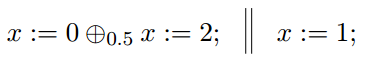 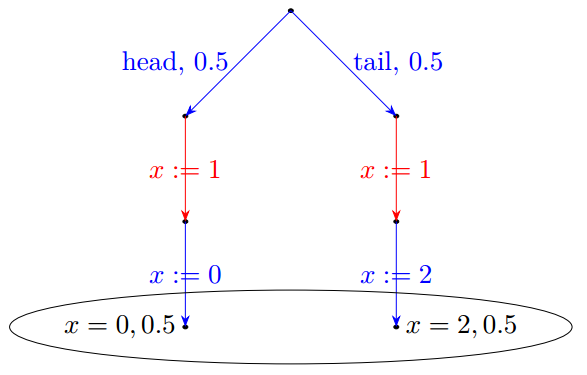 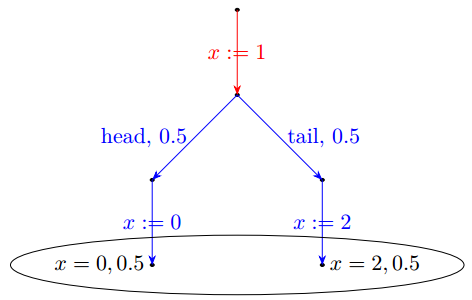 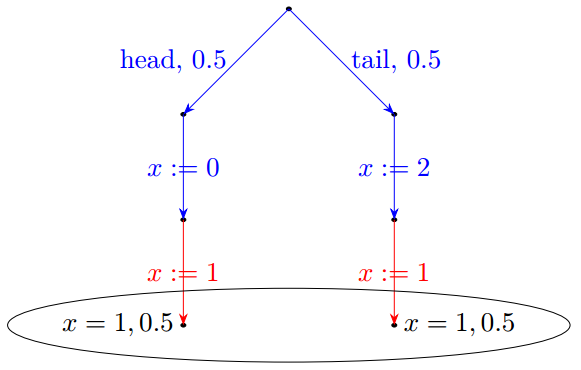 Oblivious Adversary (OA)
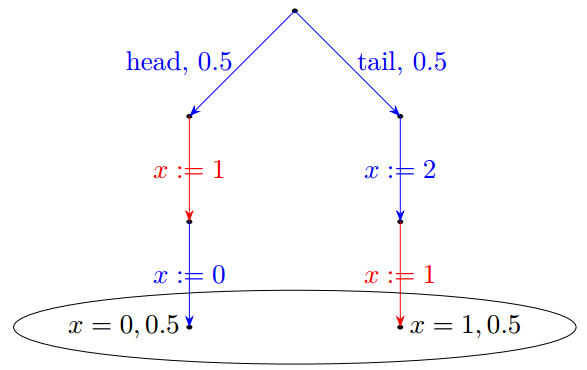 SA: knows all past information. 
The scheduling is dynamically generated during execution.
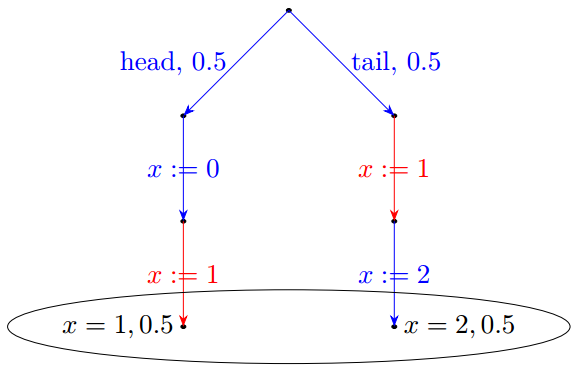 Strong Adversary (SA)
A program may have more behaviors in SA model than in OA model.
Verifying Concurrent Randomized Algorithms
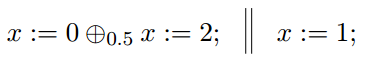 How to verify the correctness of this program?
Program logics for SA model
McIver et al. 2016, Tassarotti et al. 2019, Fesefeldt et al. 2022

No program logic for OA model
Logics for SA model not applicable for OA model, because algorithms may have stronger properties in OA model.
Our Contributions
A Program Logic for OA Model
Two Key Techniques
“split” mechanism for compositional reasoning of branching statements
Layer-based reasoning on top of a new abstract operational semantics for taking advantage of OA model
Verify four typical algorithms in OA model, including 
conciliator: a core phase in a consensus algorithm [Chor et al. 1994]
group election: a core phase in a test-and-set algorithm [Alistarh et al. 2011]
Outline of This Talk
Correctness of concurrent randomized programs in OA model

Key techniques of our program logic
layer-based reasoning and abstract operational semantics
“split” mechanism for branching statements

Example: conciliator
Correctness of Sequential Randomized Programs
Execution model:
Considering all possible initial states, the executions form a forest.
…
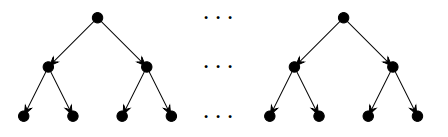 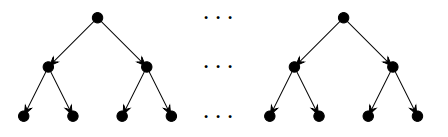 …
Correctness of Concurrent Randomized Programs
Execution model:
Considering all possible schedules, the executions form a set of forests.
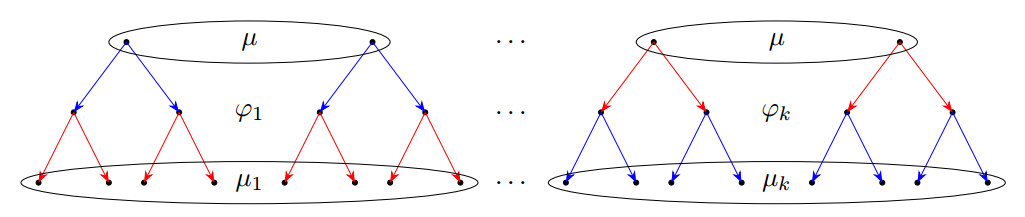 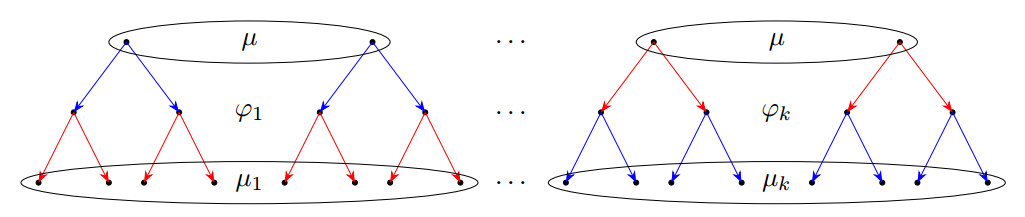 …
Outline of This Talk
Correctness of concurrent randomized programs in OA model

Key techniques of our program logic
layer-based reasoning and abstract operational semantics
“split” mechanism for branching statements

Example: conciliator
Layer-Based Reasoning
How to take advantage of OA model to verify stronger properties?
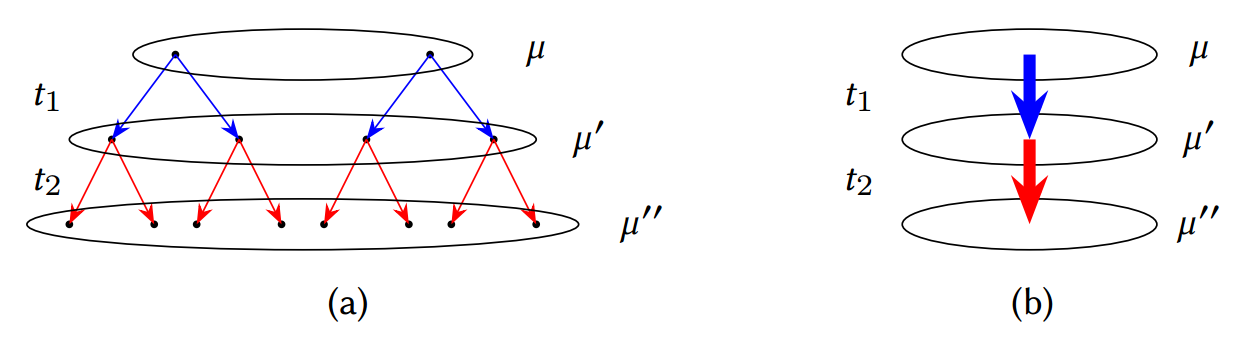 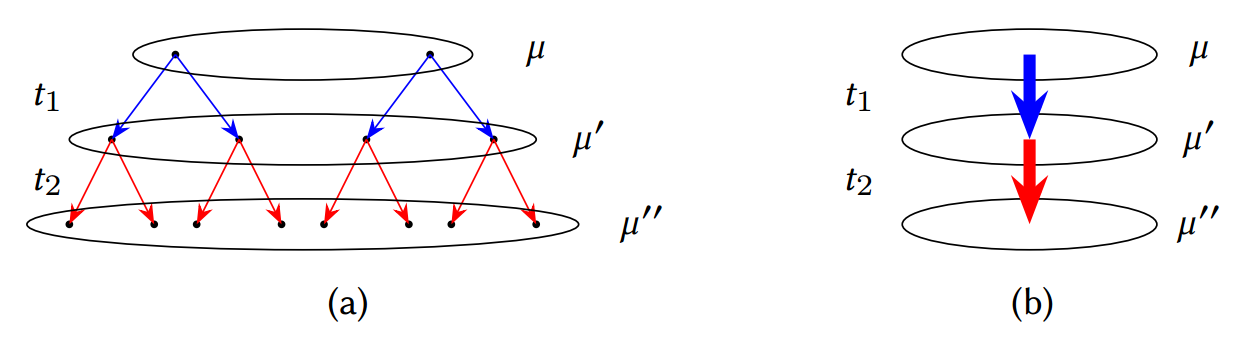 A state-transition semantics
A new abstract operational semantics:
States of the same layer as a whole (a distribution).
In each horizontal layer, it is always the same thread to execute.
Edges between two layers as a whole (a transition between distributions).
Abstract Operational Semantics
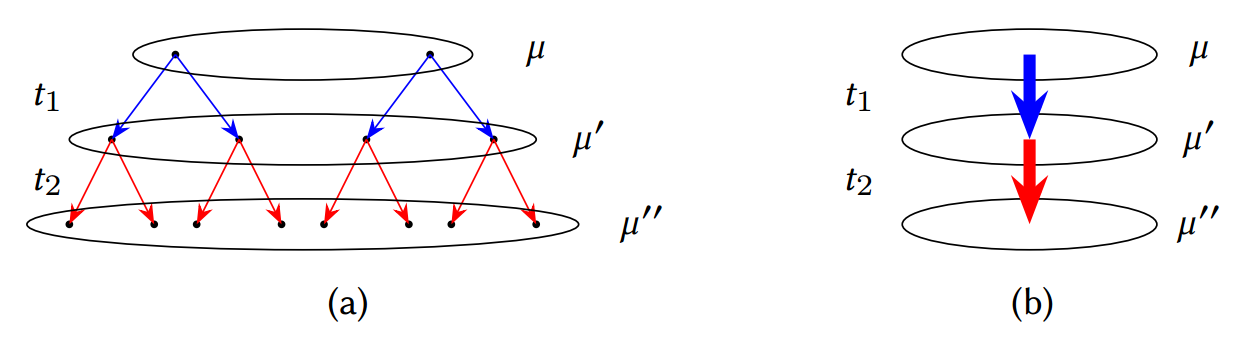 Can apply classical concurrency reasoning techniques, e.g. invariants.
Layer-Based Reasoning with Invariants
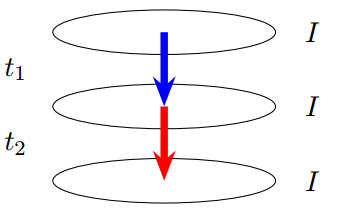 NOT work in SA model where different threads may execute at the same layer
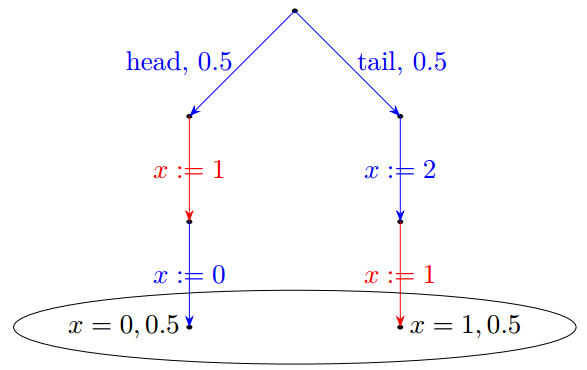 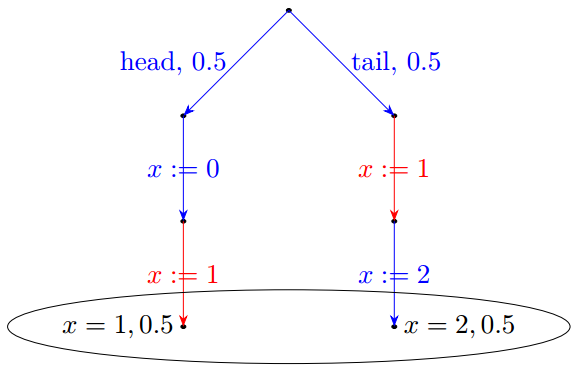 Problems with Layer-Based Reasoning
Different states in the same layer may lead to different code 
(i.e., different program counters), due to branching statements.
Breaks compositionality for conditional statements!
Problems with Layer-Based Reasoning
What if two branches take different number of steps?
Breaks sequential compositionality!
Problems with Layer-Based Reasoning
What if two branches take different number of steps?
Even worse, let’s consider while-loops:
equivalent to
branches taking different number of steps
Our Idea: split for Compositional Reasoning
Introduce an auxiliary statement to split the layer into small partitions.
The executions always take the same branch
 from states in the same partition.
Note the logical implication does not hold:
Logic Rules for Branching Statements
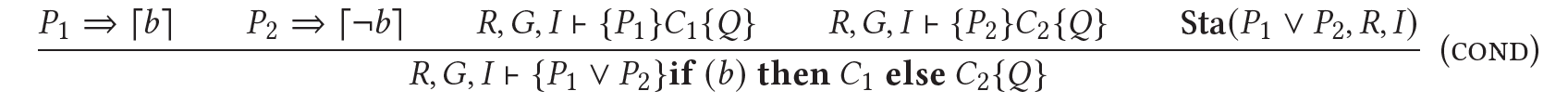 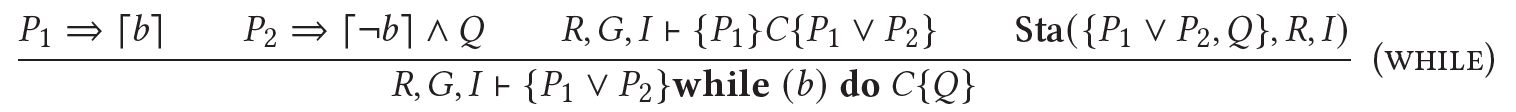 Closed Assertions for split
Closed Assertions for split
Only post-conditions need to be closed!
Many randomized algorithms have closed postconditions specifying
the bound of the probability of a random event
the bound of the expected value of a random variable
Outline of This Talk
Correctness of concurrent randomized programs in OA model

Key techniques of our program logic
layer-based reasoning and abstract operational semantics
“split” mechanism for branching statements

Example: conciliator
Example: Conciliator
The core phase of a randomized consensus algorithm [Chor et al. 1994].
t4
…
t3
t1
t2
All thread decide the same value with some probability
Correct in OA model, but not in SA model.
Verified using our logic!
Conclusions
A Program Logic for OA Model
Two Key Techniques
“split” mechanism for compositional reasoning of branching statements
Layer-based reasoning on top of a new abstract operational semantics for taking advantage of OA model
Verify four typical algorithms in OA model, including 
conciliator: a core phase in a consensus algorithm [Chor et al. 1994]
group election: a core phase in a test-and-set algorithm [Alistarh et al. 2011]
Thank you!